Какой он, современный урок?2 занятие 21.12.2021 г. Гимназия 159
Типология уроков
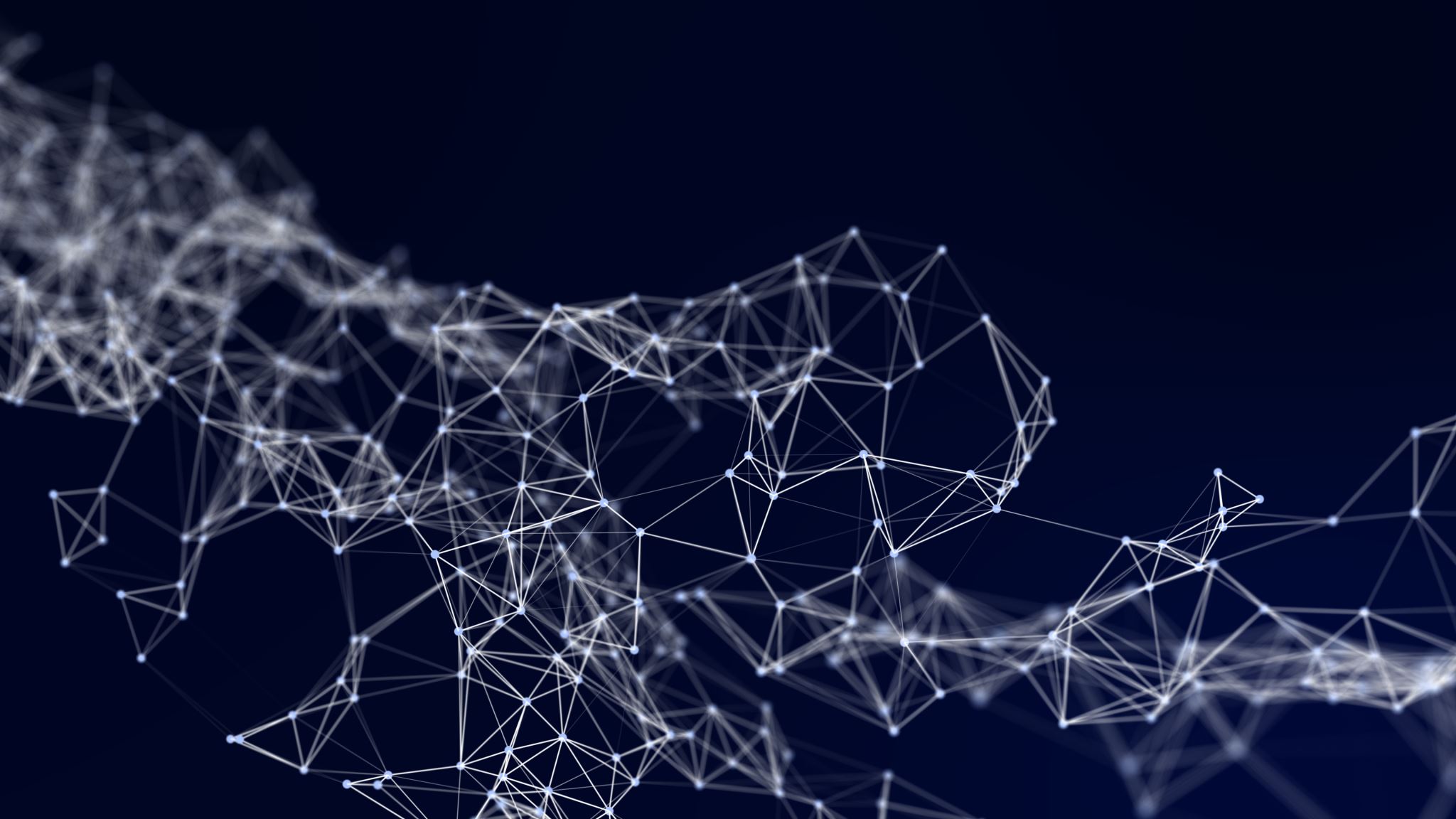 Классификация традиционных уроков
1) уроки ознакомления с новым материалом;
2) уроки закрепления изученного;
3) уроки обобщения и систематизации;
4) уроки формирования умений и навыков;
5) уроки контроля (проверки знаний, умений и навыков);
6) комбинированные уроки (включающие в себя элементы предыдущих типов).
По ФГОС выделяют следующие типы уроков:Типология уроков (используемых при реализации ФГОС)
Урок «открытия нового знания»
Деятельностная цель: формирование у обучающихся умений реализации новых способов действия.
Содержательная цель: расширение понятийной базы за счет включения в нее новых элементов.
Урок рефлексии и отработки умений
Деятельностная цель: формирование у обучающихся способностей к рефлексии коррекционно-контрольного типа и реализации коррекционной нормы (фиксирование собственных затруднений в деятельности, выявление их причин, построение и реализация проекта выхода из затруднения и т.д.). 
КАК НАМ ПОМОГУТ НАШИ ВОПРОСЫ?
Содержательная цель: закрепление и при необходимости коррекция изученных способов действий - понятий, алгоритмов и т.д
Урок методологической направленности
Урок построения системы знаний, построение методов, связывающих изученные понятия в единую систему – анализ текста, различные виды разбора, построение алгоритмов решения задач, смысловое чтение: составление плана, пересказ и т.п.
Деятелъностная цель: формирование у обучающихся деятельностных способностей и способностей к структурированию и систематизации изучаемого предметного содержания, формирование способности учащихся к новому способу действия, связанному с построением структуры изученных понятий и алгоритмов. 
Содержательная цель: построение обобщенных деятельностных норм и выявление теоретических основ развития содержательно-методических линий курсов, выявление теоретических основ построения содержательно-методических линий.
Урок развивающего контроля
Уроки развивающего контроля проводятся в завершение изучения крупных разделов курса, предполагают написание контрольной работы и ее рефлексивный анализ (2 урока соответственно).